La lutte pour le pétrole et la Russie (259723)
May 19 2009 at 11:05:23
Association internationale des Oeuvres médico-sociales de la Basse-Meuse (260045)
May 20 2009 at 10:05:32
Collection Robert Halleux (263388)
June 9 2009 at 1:06:51
USC Bressoux (265103)
June 16 2009 at 3:06:37
USC Grâce-Berleur (265129)
June 16 2009 at 4:06:51
USC Poulseur (265144)
June 16 2009 at 4:06:15
Fonds R. Vermeersch - J. Latin (265147)
June 16 2009 at 4:06:04
Fonds J.- L. Decerf (265152)
June 16 2009 at 4:06:51
Fonds Jean Nihon (265154)
June 16 2009 at 4:06:38
Fonds Fédération liégeoise du POB/PSB/PS (265164)
June 16 2009 at 4:06:10
Fédération verviétoise du Parti socialiste   (265201)
June 17 2009 at 8:06:37
Fonds FMSS/Solidaris (265203)
June 17 2009 at 9:06:47
Fonds Joseph Bovy (265234)
June 17 2009 at 9:06:23
Fonds Léon Brockus (265245)
June 17 2009 at 9:06:31
Fonds Célestin Demblon (265275)
June 17 2009 at 10:06:02
Fonds Elisa Devlieger (265285)
June 17 2009 at 10:06:01
Fonds Alex Fontaine-Borguet (265293)
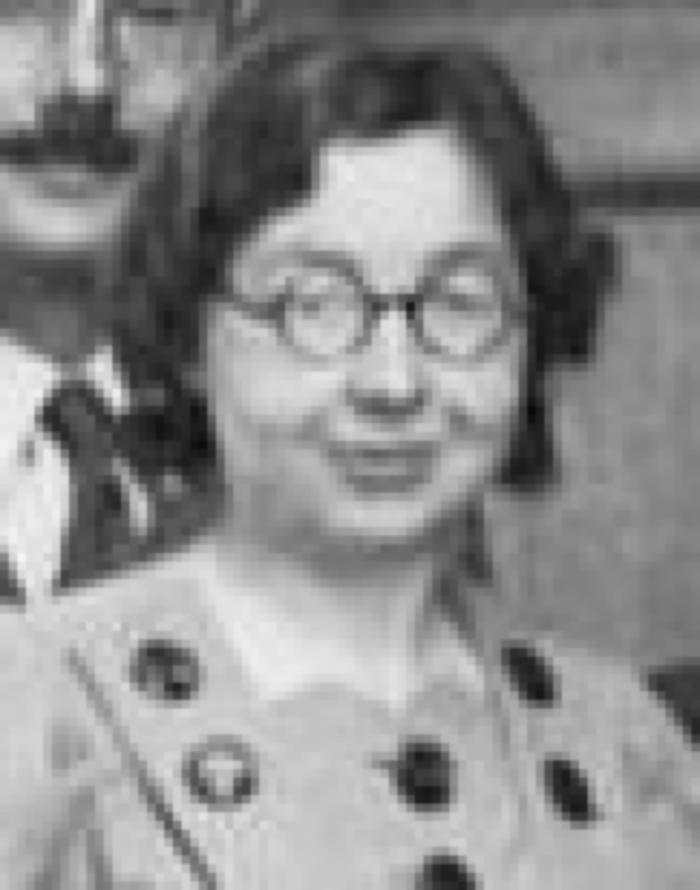 June 17 2009 at 11:06:37
Fonds Catherine Gillon (265300)
June 17 2009 at 11:06:26
Fonds Grévesse (265306)
June 17 2009 at 11:06:32
Fonds Hoebrechts (265313)
June 17 2009 at 11:06:16
Fonds René Jadot (265314)
June 17 2009 at 11:06:17
Fonds Mathieu Kisselstein (265317)
June 17 2009 at 11:06:03
Fonds Alphonse Lapaille (265324)
June 17 2009 at 11:06:54
Fonds Christian Léonet (265329)
June 17 2009 at 12:06:10
Fonds Y. Loyen (265340)
June 17 2009 at 12:06:39
Fonds Hubert Rassart (265368)
June 17 2009 at 1:06:31
Fonds François Van Belle (265878)
June 18 2009 at 3:06:09
Fonds Christiane Wéry (265883)
June 18 2009 at 3:06:27
Collection chansons (265889)
June 18 2009 at 4:06:37
Collection gadgets et objets (265890)
June 18 2009 at 4:06:44
Collection photos (265894)
June 18 2009 at 4:06:46
Collection livrets ouvriers (265895)
June 18 2009 at 4:06:06
Collection électorale (266699)
June 24 2009 at 4:06:16
Fonds Georges Truffaut (269465)
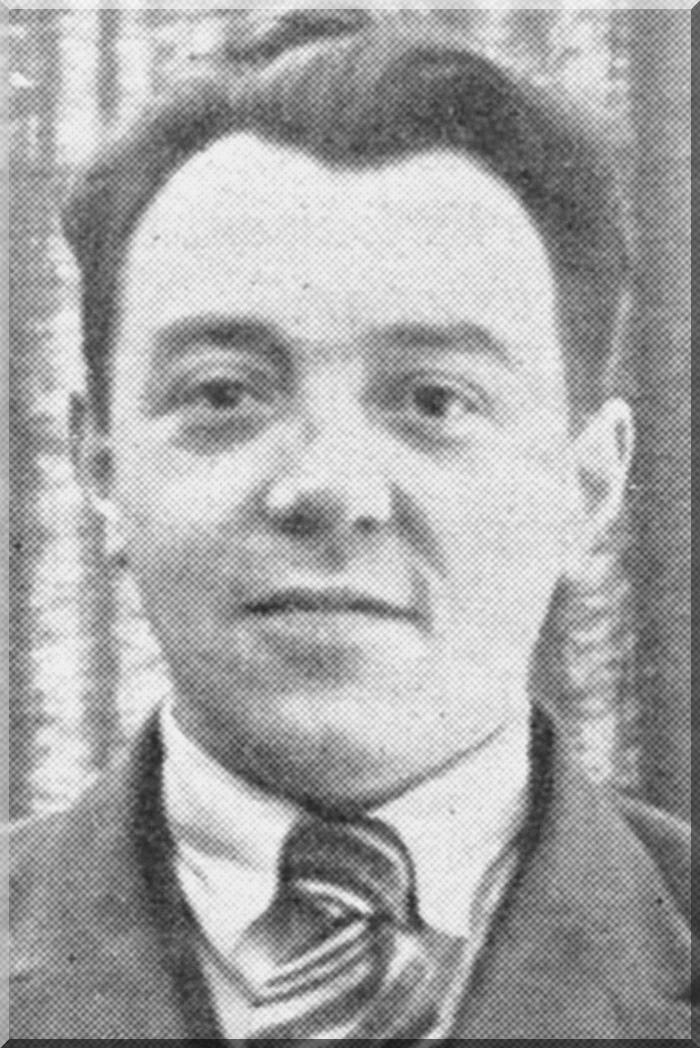 July 6 2009 at 3:07:01
Fonds des mieux doués : loi organique, arrêté d'application, instructions ministérielles : mode de sélection (285770)
August 25 2009 at 4:08:35
Le communisme en Pologne : trois ans de combats à l'avant-garde (321638)
January 22 2010 at 12:01:56
La question financière en Belgique : étude sur la stabilisation et la conversion du franc belge (327150)
February 11 2010 at 1:02:43
La durée du travail dans l'industrie : Grande-Bretagne (327246)
February 11 2010 at 1:02:43
Le procès des socialistes révolutionnaires à Moscou (327326)
February 11 2010 at 1:02:43
L'Industrie du Fer en France (327395)
February 11 2010 at 1:02:44
Histoire politique de la Grèce ancienne (327695)
February 11 2010 at 1:02:45
Histoire socialiste de la révolution française. Tome 1, La Constituante (327787)
February 11 2010 at 1:02:45
Histoire socialiste de la révolution française. Tome 2, L'Oeuvre de la constituante (327788)
February 11 2010 at 1:02:45
Histoire socialiste de la révolution française. Tome 3, La Législative (327789)
February 11 2010 at 1:02:45
Histoire du Parti Socialiste en France (1871-1914) (327980)
February 11 2010 at 1:02:46
Critique du programme de Gotha (328136)
February 11 2010 at 1:02:46
Chez Lénine et Trotski : Moscou 1921 (328216)
February 11 2010 at 1:02:46
Ce que j'ai vu dans les régions affamées de la Volga (328228)
February 11 2010 at 1:02:46
L'école active. Tome 1, Les origines (328308)
February 11 2010 at 1:02:47
Education et enseignement : notices et discours (328343)
February 11 2010 at 1:02:47
La vie des abeilles (328464)
February 11 2010 at 1:02:47
Les merveilles de la vie des insectes. Tome 1 : les Métamorphoses (328474)
February 11 2010 at 1:02:47
Les merveilles de la vie des insectes. Tome 2 : La prévoyance maternelle, l'ordre et l'harmonie dans la nature (328475)
February 11 2010 at 1:02:47
La coopération : la place qu'elle réclame dans l'enseignement économique (328517)
February 11 2010 at 1:02:47
Pages choisies (328602)
February 11 2010 at 1:02:48
Le socialisme et la société (328708)
February 11 2010 at 1:02:48
La troisième conférence internationale du travail (328805)
February 11 2010 at 1:02:48
Le contrat d'emploi des employés représentants et voyageurs de commerce : commentaire de la loi du 7 août 1922 (328806)
February 11 2010 at 1:02:48
Le Droit Ouvrier : tableau de la législation française actuelle (328843)
February 11 2010 at 1:02:48
La Nation Armée : la réorganisation militaire (328876)
February 11 2010 at 1:02:48
Le statut de la défense nationale (328886)
February 11 2010 at 1:02:49
L'application du système des trois équipes à l'industrie métallurgique (328952)
February 11 2010 at 1:02:49
L'institutrice (328959)
February 11 2010 at 1:02:49
Les causeries du jeudi : 1921-1922 (340895)
March 18 2010 at 10:03:50
Collection drapeaux et bannières (351415)
March 26 2010 at 10:03:20
Fonds Marcel Lantin (407950)
November 8 2010 at 10:11:33
Les mouvements des prix et leurs causes : deux leçons du cours sur la coopération au Collège de France : 26 janvier et 2 février 1922 (412707)
November 25 2010 at 1:11:25
De la mesure des prix : comment on établit les nombres indices : deux leçons du cours sur la coopération au Collège de France : le 12 et 19 janvier 1922 (412714)
November 25 2010 at 1:11:53
L'Industrialisme et le salariat : le travail attrayant,trois leçons du cours sur les précurseurs de la coopération au Collège de France : février 1922 (412722)
November 25 2010 at 1:11:14
L'école de Fourier et les expérimentations fouriéristes : deux leçons du cours sur la coopération au Collège de France : 7 et 14 mars 1922 (412726)
November 25 2010 at 1:11:43
Dans quelle mesure le mouvement coopératif se rattache-t-il au fouriérisme : deux leçons du cours sur la Coopération au Collège de France, 21 et 28 mars 1922 (412729)
November 25 2010 at 2:11:11
La lutte pour le profit : leçon d'ouverture du cours sur la coopération au Collège de France : le 7 décembre 1922 (412732)
November 25 2010 at 2:11:48
Historique des Associations Coopératives de Production: trois leçons du Cours sur la Coopération au Collège de France, décembre 1922 (412762)
November 25 2010 at 2:11:12
Fonds Paul Bolland (415264)
December 2 2010 at 3:12:20
Le système de répartition dans la société fouriériste : deux leçons du cours sur la coopération au Collège de France : février 1922 (416045)
December 7 2010 at 10:12:14
Collection périodiques (449145)
January 10 2011 at 11:01:49
Fonds (et collections) d'archives d'institutions (526008)
February 18 2011 at 11:02:36
Collection Sociétés Coopératives (526805)
February 18 2011 at 1:02:22
Collection Dossiers biographiques (538106)
February 25 2011 at 10:02:16
Loi du 7 août 1922, relative au Contrat d'emploi visant les employés de toutes catégories, ainsi que les voyageurs et représentants de commerce (650967)
April 19 2011 at 4:04:01
Un conflit social : la grève d'Ougrée-Marihaye et ses enseignements (671346)
May 6 2011 at 10:05:22
Vade-mecum du propagandiste pour les mois d'octobre-novembre 1922 : campagne de propagande (711526)
May 16 2011 at 2:05:05
Les Jeunes et le Socialisme  (742845)
May 31 2011 at 12:05:20
Hubert Lapaille (764945)
June 15 2011 at 2:06:15
Aimée Collinet (808945)
June 30 2011 at 2:06:26
La décomposition de l'armée et du pouvoir : février-septembre 1917 (841765)
July 20 2011 at 11:07:48
Voici des contes !... (913565)
August 25 2011 at 10:08:14
Babeuf et la conjuration des Egaux (940187)
August 30 2011 at 1:08:27
Les douzes condamnés à mort : le procès des socialistes : révolutionnaires à Moscou (953268)
September 1 2011 at 9:09:33
Mesure de la France (954586)
September 1 2011 at 11:09:19
Elections législatives : résultats des élections du 20 novembre 1921 : renouvellement intégral de la Chambre et du Sénat (987345)
September 14 2011 at 3:09:56
Le tressage de la paille dans la vallée du Geer : étude dialectale (1045625)
October 13 2011 at 9:10:12
Siegfried et le Limousin (1097326)
October 26 2011 at 3:10:10
Jaurès et le parti de la guerre (1125685)
November 7 2011 at 3:11:32
Défends-toi, jeune travailleur ! (1225945)
December 15 2011 at 2:12:50
Essai sur les cours de morale dans les écoles moyenes, normales, professionnelles, écoles d'apprentissage, lycées, athénées (1230685)
December 16 2011 at 12:12:32
Fonds Juliette Vidal (1245365)
December 22 2011 at 2:12:08
Politique familiale (1274106)
January 9 2012 at 3:01:54
Socialisme et vie politique (1274625)
January 9 2012 at 3:01:38
Comptes-rendus, conférences, congrès, discours, lois, rapports (1275005)
January 9 2012 at 4:01:49
Compte-rendu divers (1275025)
January 9 2012 at 4:01:26
Conférences (1275046)
January 9 2012 at 4:01:37
Congrès (1275065)
January 9 2012 at 4:01:34
Discours (1275068)
January 9 2012 at 4:01:40
Lois (1275085)
January 9 2012 at 4:01:36
Rapports (1275105)
January 9 2012 at 4:01:28
Livres et brochures (divers éditeurs) (1275125)
January 9 2012 at 4:01:35
Séries et collections (1275205)
January 9 2012 at 4:01:03
Abonnement Germinal (1275285)
January 9 2012 at 4:01:14
Périodiques (1275385)
January 9 2012 at 4:01:04
Périodiques isolés (1275405)
January 9 2012 at 4:01:20
Divers (1275406)
January 9 2012 at 4:01:25
La peine des hommes : un nouvel honneur (1286706)
January 12 2012 at 10:01:32
Reconstruction of Russia and the task of labor (1302985)
January 17 2012 at 3:01:33
Conférence des trois internationales tenue à Berlin les 2, 4 et 5 avril 1922 (1324625)
January 25 2012 at 9:01:55
Le droit féminin (1334927)
January 31 2012 at 4:01:19
Les prisons soviétiques (1438105)
February 7 2012 at 4:02:42
Harvest labor problems in the wheat belt (1477445)
February 21 2012 at 11:02:48
Studien über die Bewegungugesetze der Gesellschaptlicken entwicklung (1483445)
February 22 2012 at 4:02:04
Louis blanc, Vidal, Pecqueur, Cabet (1493925)
February 27 2012 at 3:02:30
La révolution russe : examen critique (1497033)
February 28 2012 at 4:02:12
La condamnation d'un régime : de la "vanité maladive de M. Poincaré" à la "tuerie mondiale" (1505746)
March 2 2012 at 9:03:45
Les discours du Docteur O'Grady (1516705)
March 6 2012 at 12:03:27
Les sites de guerre : campagne 1914-1918 (1528787)
March 12 2012 at 10:03:14
Le désarmement général ; L'armée de la dépense (1530375)
March 13 2012 at 9:03:19
Nouvelle encyclopédie autodidactique illustrée d'enseignement moderne. 1 : Géologie, botanique, anatomie, philosophie scientifique et morale, arithmétique, algèbre, géomètrie, trigonométrie, astronomie, physique, chimie (1539486)
March 19 2012 at 11:03:51
Nouvelle encyclopédie autodidactique illustrée d'enseignement moderne. 2 : Histoire générale, géographie universelle, grammaire française, dictionnaire des synonymes, littérature française, littératures ancienne et étrangère (1539545)
March 19 2012 at 11:03:45
Nouvelle encyclopédie autodidactique illustrée d'enseignement moderne. 3 : dessin, musique, droit public, comptabilité, sténographie, langue anglaise, langue allemande, langue espagnole, éducation physique (1539605)
March 19 2012 at 12:03:35
Compte rendu officiel du XXXIIIe Congrès annuel tenu les 15, 16 et 17 avril 1922 (1561585)
March 26 2012 at 12:03:47
Rapports présentés au XXXIIIe Congrès annuel tenu les 15, 16 et 17 avril 1922 (1565290)
March 27 2012 at 12:03:08
Rapport du Comité fédéral pour les années 1920 et 1921 (1568228)
March 28 2012 at 3:03:09
La parcelle 32 (1612265)
April 16 2012 at 3:04:59
Le contrôle ouvrier sur la gestion des entreprises (1637005)
April 24 2012 at 10:04:32
La protection et l'éducation de l'enfant du peuple en Belgique (1649626)
April 25 2012 at 4:04:45
La protection et l'éducation de l'enfant du peuple en Belgique. Tome 2 : L'école pour la vie (1656505)
April 27 2012 at 8:04:16
Socialisme et coopération : socialisme politique, socialisme de producteurs, socialisme de consommateurs (1659005)
April 27 2012 at 12:04:29
Le roman de la rivière (1660985)
April 27 2012 at 2:04:38
Pourquoi j'ai écrit "Les drapeaux" (1691605)
May 10 2012 at 11:05:43
La troisième Internationale communiste : le "Konintern" (1709426)
May 21 2012 at 9:05:29
Vie de Tolstoï (1713346)
May 22 2012 at 11:05:27
Notes sur la révolution bolchévique : quarante lettres (1728465)
May 29 2012 at 12:05:23
Les S.R. et Vandervelde (1728505)
May 29 2012 at 12:05:21
Les six mois de service : à propos du contingent Emile Vandervelde provoque un grand débat politique (1748665)
June 6 2012 at 4:06:01
Les étapes d'un livre : le papier - l'encre - le manuscrit - la typographie - la reliure - la librairie - les bibliothèque - le livre illustré (1773826)
June 19 2012 at 11:06:29
Les Cosaques ; Souvenirs de Sébastopol (1779427)
June 21 2012 at 12:06:31
Communisme en France et l'internationale : thèse et discours (1790205)
June 28 2012 at 10:06:30
Nouvelle étape (1791066)
June 28 2012 at 11:06:07
L'éducation de soi-même (1902445)
August 31 2012 at 11:08:53
Comment installer chez soi la téléphonie sans fil à bon marché (1918786)
September 10 2012 at 12:09:45
A Progressive Tax on Bare Land Values (1950886)
September 25 2012 at 11:09:51
Les annales de la régie directe : revue internationale des Services économiques publics (1953007)
September 26 2012 at 9:09:58
Almanach du Peuple et de La Wallonie socialiste 1922 (1969588)
October 8 2012 at 10:10:34
Constitual Government in American Industries (1972286)
October 9 2012 at 10:10:01
Rosa Luxembourg et le bolchévisme (1977188)
October 11 2012 at 11:10:28
Uit Sowjet Rusland : Beelden en beschouwingen (2009985)
October 30 2012 at 9:10:37
Les périodes de l'histoire sociale du capitalisme (2020226)
November 6 2012 at 11:11:18
Le désarmement général ; L'armée de la défense (2029245)
November 9 2012 at 10:11:29
Les grands marchés des matières premières (2029565)
November 9 2012 at 11:11:09
Le journal de la Huronne : les hauts fourneaux (2051685)
November 21 2012 at 4:11:41
Mon voyage aventureux en Russie communiste (2071348)
November 29 2012 at 9:11:23
La coopération : conférences de propagande (2082509)
December 4 2012 at 10:12:34
Principes d'organisation industrielle (2124765)
December 21 2012 at 11:12:01
La boue des Flandres (2211205)
January 29 2013 at 9:01:58
La Constitution belge revisée (2266066)
February 15 2013 at 10:02:01
La coopération à l'école primaire : contribution à l'idée de l'école d'après-guerre (2308848)
February 27 2013 at 3:02:19
La Belgique socialiste et communiste (2843225)
November 19 2013 at 4:11:41
Introduction à l'économie moderne (2843305)
November 19 2013 at 4:11:03
Le rôle de la jeunesse communiste : discours prononcé par N. Lénine au IIIe congrès panrusse de la Jeunesse Communiste (2863385)
November 29 2013 at 11:11:04
Livrets d'ouvrier (2899925)
December 13 2013 at 11:12:10
Repères biographiques et portraits (3323425)
July 1 2014 at 11:07:37
Jeunesse (3325685)
July 2 2014 at 9:07:24
L'écrivain (3326205)
July 2 2014 at 10:07:45
Parcours militaire (3326286)
July 2 2014 at 10:07:58
Histoire générale et anecdotique de la Guerre de 1914 (3578465)
December 8 2014 at 2:12:05
Histoire illustrée de la guerre de 1914 (3580730)
December 9 2014 at 2:12:22
Centrale des métallurgistes de Belgique : Statuts (3597686)
December 19 2014 at 11:12:10
Fédération de mutualités et des Unions Mutualistes socialistes de la Province de Liège : 1892-1922 (3597885)
December 19 2014 at 12:12:59
Drapeaux "Prolétaire Hutois" (3752686)
March 26 2015 at 12:03:03
Drapeaux "Mutuelle les Prolétaires Hutois" (3752705)
March 26 2015 at 12:03:43
Registre de la correspondance : 1922 - 1931 / Indicateur tenu par le Secrétaire Communal (3752865)
March 26 2015 at 1:03:11
Conseil national de Protection de la jeunesse et Comité de Protection de la jeunesse (4027077)
October 20 2015 at 2:10:35
Travail : revue du CREO de Charleroi (4088293)
December 16 2015 at 4:12:27
1er mai à Liège : manifestation (ARC-C AFF MAI 0044)
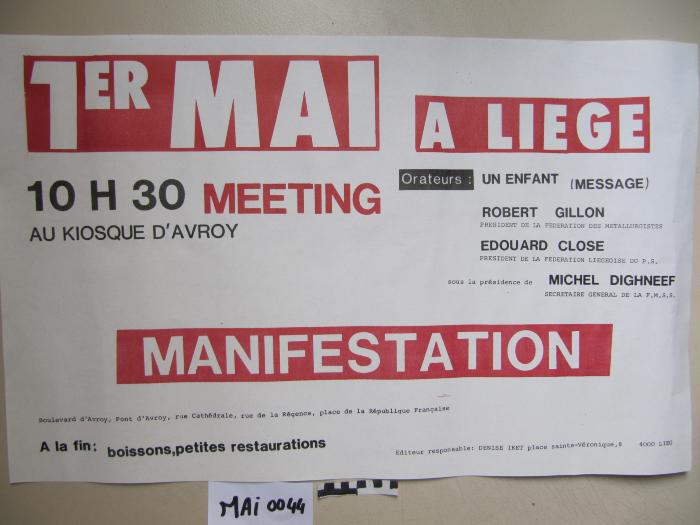 Le 1er mai c'est aussi l'affaire des jeunes (ARC-C AFF MAI 0046)
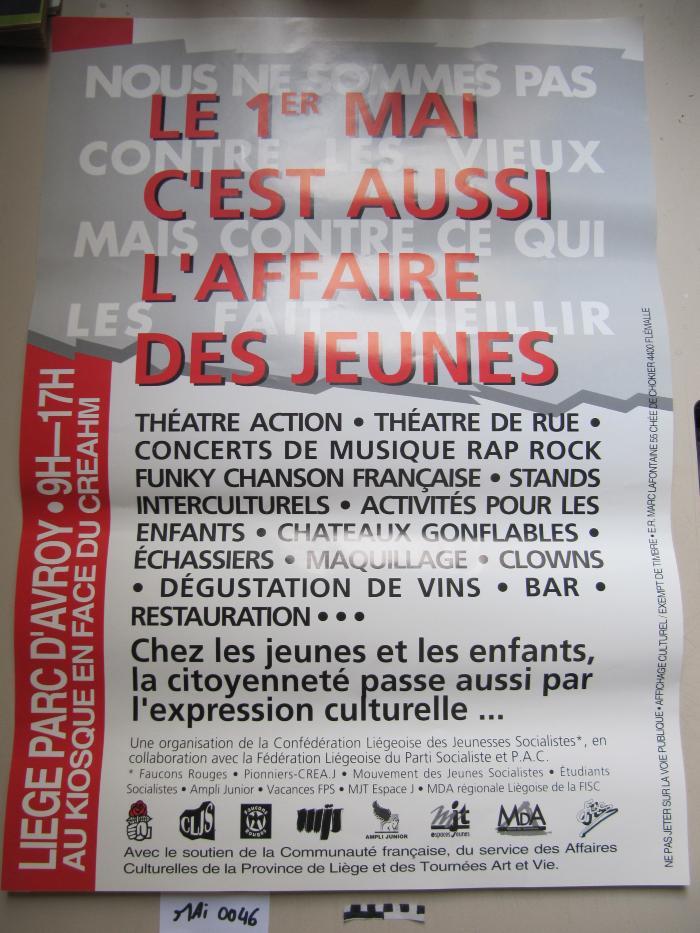 Fonds France Truffaut (ARC-P TRU-F)
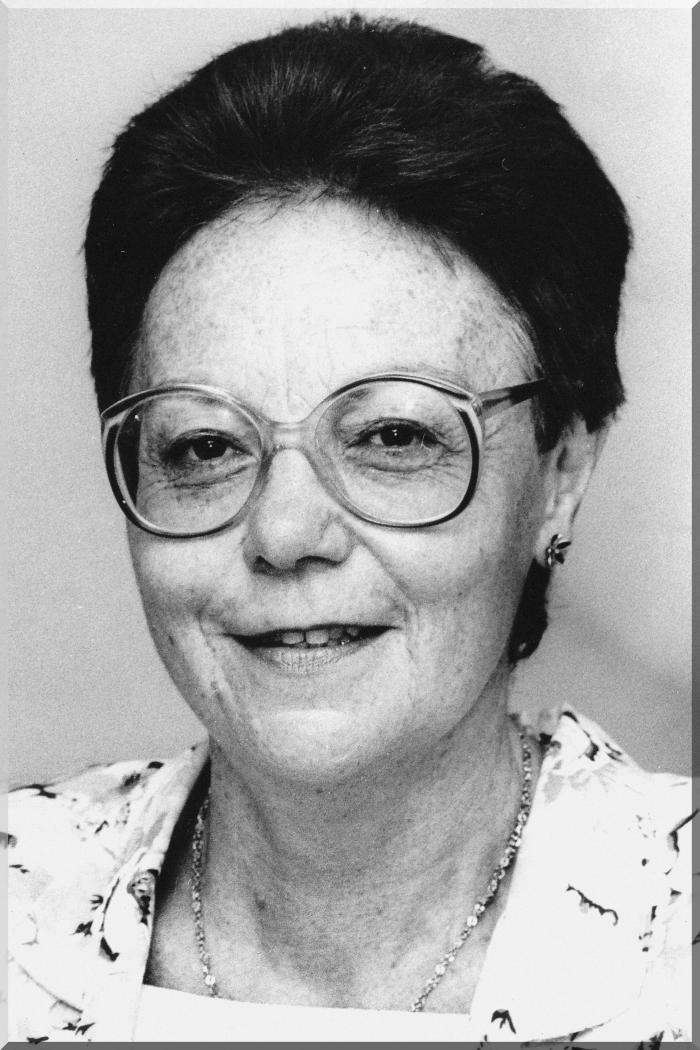 July 6 2009 at 3:07:01